Chapter 8SAMPLING and SAMPLING METHODS
SAMPLING
If the data you collect really are the same as you would get from the rest, then you can draw conclusions from those answers which you can relate to the whole group. 

This process of selecting just a small group of cases from out of a large group is called sampling.
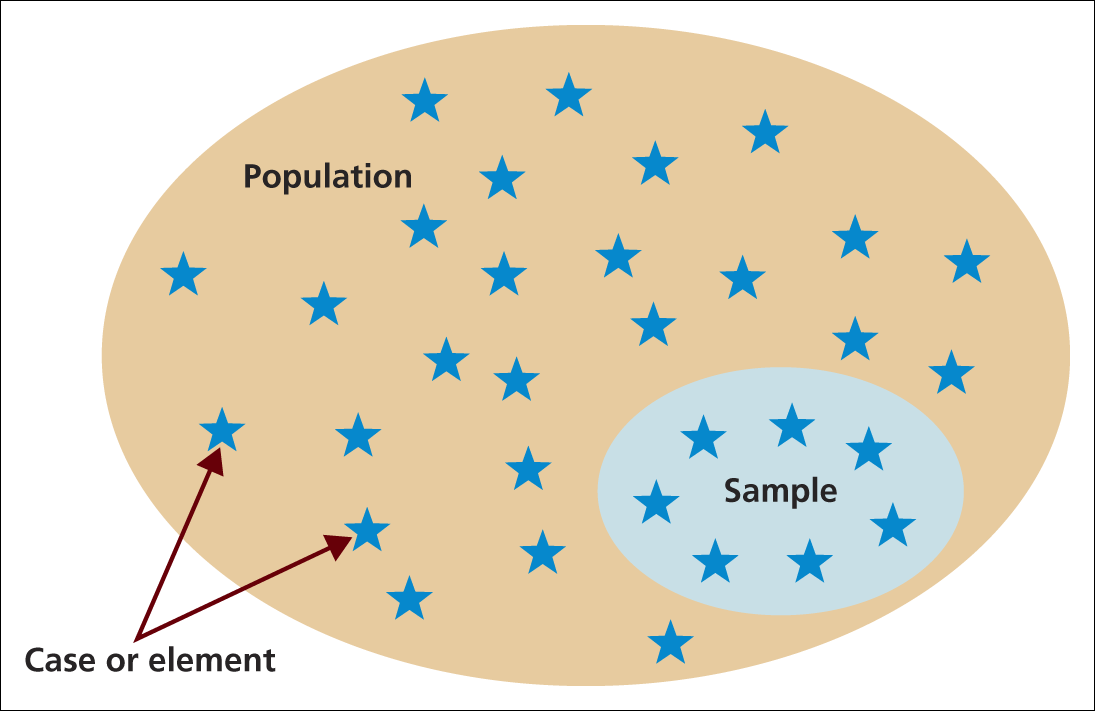 The need to sample
Sampling- a valid alternative to a census when;

A survey of the entire population is impracticable

Budget constraints restrict data collection

Time constraints restrict data collection

Results from data collection are needed quickly
When doing a survey, the question inevitably arises: 

how representative is the sample of the whole population, in other words; 
how similar are characteristics of the small group of cases that are chosen for the survey to those of all of the cases in the whole group?
Population in Research
It does not necessarily mean a number of people, it is a collective term used to describe the total quantity of things (or cases) of the type which are the subject of your study. 

So a population can consist of certain types of objects, organizations, people or even events.
Sampling Frame
Within this population, there will probably be only certain groups that will be of interest to your study, this selected category is your sampling frame.
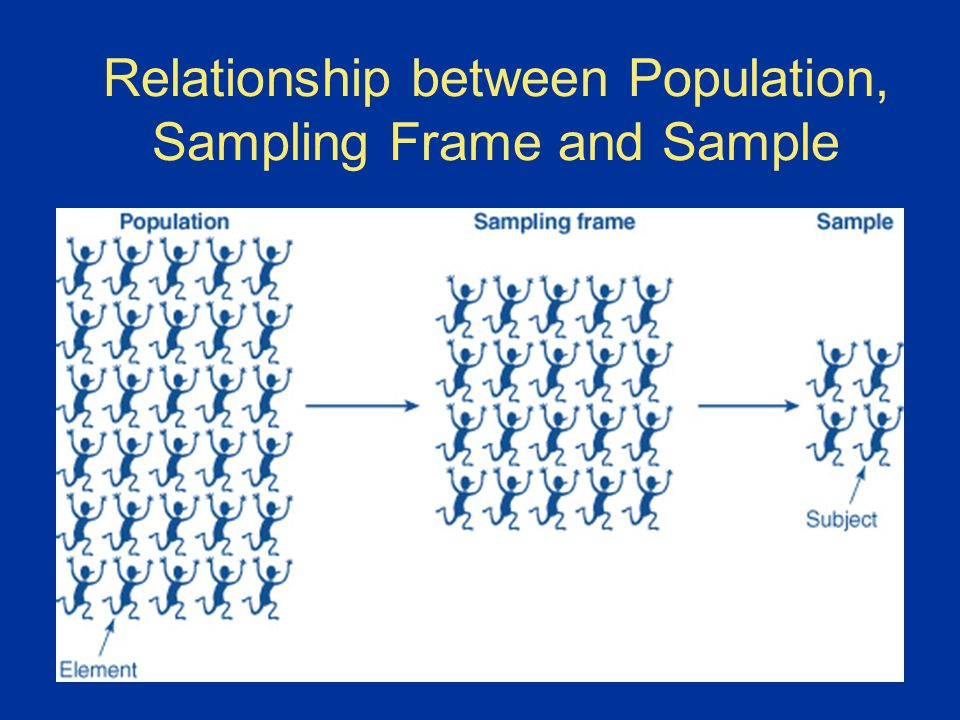 Populations can have the following characteristics:
SAMPLING METHODS
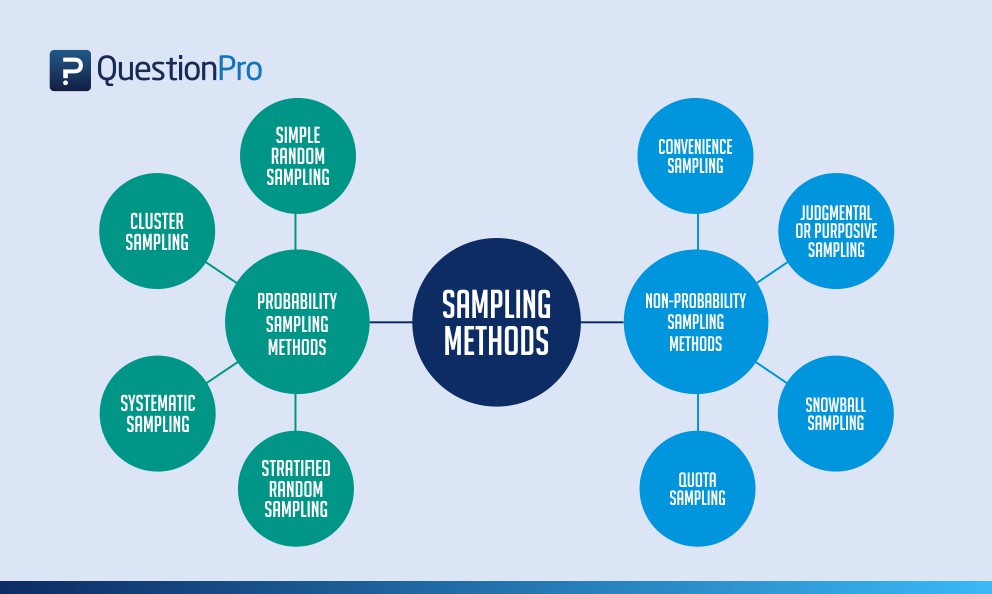 Sampling techniques
Probability sampling techniques give the most reliable representation of the whole population.

Non-probability techniques, relying on the judgment of the researcher or on accident, cannot generally be used to make generalizations about the whole population.
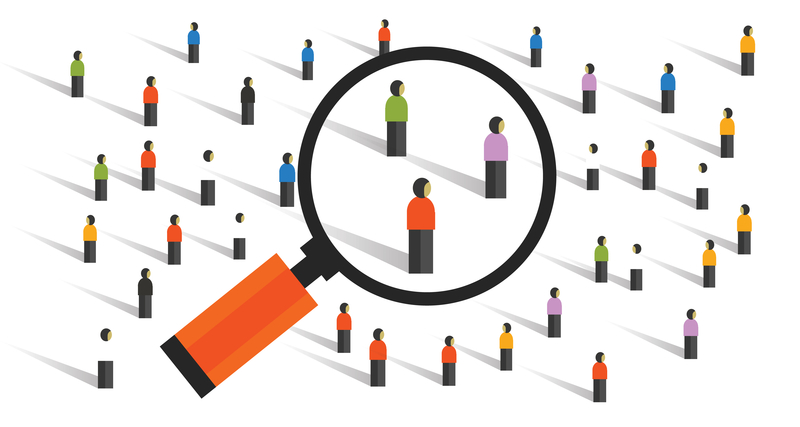 Probability Sampling
It is a sampling technique in which sample from a larger population are chosen using a method based on the theory of probability. 
For a participant to be considered as a probability sample, he/she must be selected using a random selection. 
The most important requirement of probability sampling is that everyone in your population has a known and an equal chance of getting selected.
Probability sampling uses statistical theory to select randomly, a small group of people  (sample) from an existing large population and then predict that all their responses together will match the overall population.
Types of Probability Sampling
Four main techniques used for a probability sample:

Simple random

Stratified random

Cluster

Systematic
Simple random sampling
As the name suggests is a completely random method of selecting the sample. This sampling method is as easy as assigning numbers to the individuals (sample) and then randomly choosing from those numbers through an automated process.
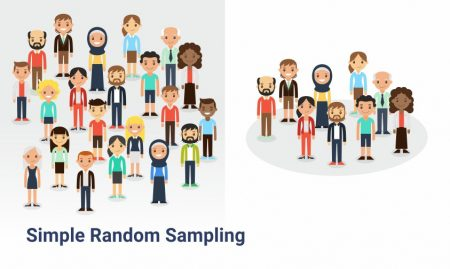 Stratified Random sampling
Iinvolves a method where a larger population can be divided into smaller groups, that usually don’t overlap but represent the entire population together. While sampling these groups can be organized and then draw a sample from each group separately. A common method is to arrange or classify by sex, age, ethnicity and similar ways.
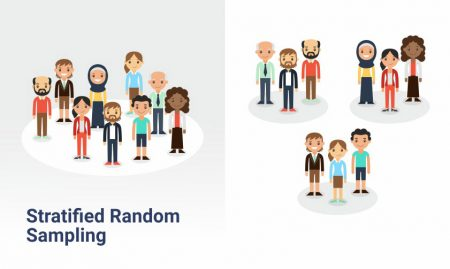 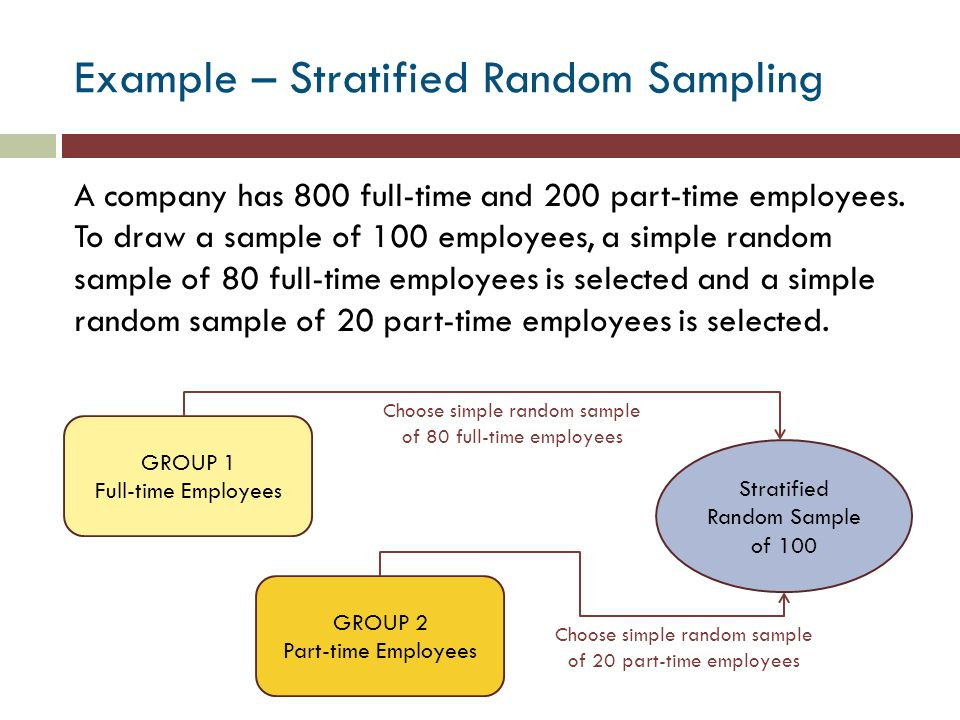 Cluster random sampling
It is a way to randomly select participants when they are geographically spread out. Cluster sampling usually analyzes a particular population in which the sample consists of more than a few elements, for example, city, family, university etc. The clusters are then selected by dividing the greater population into various smaller sections.
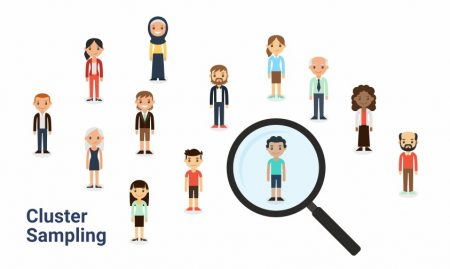 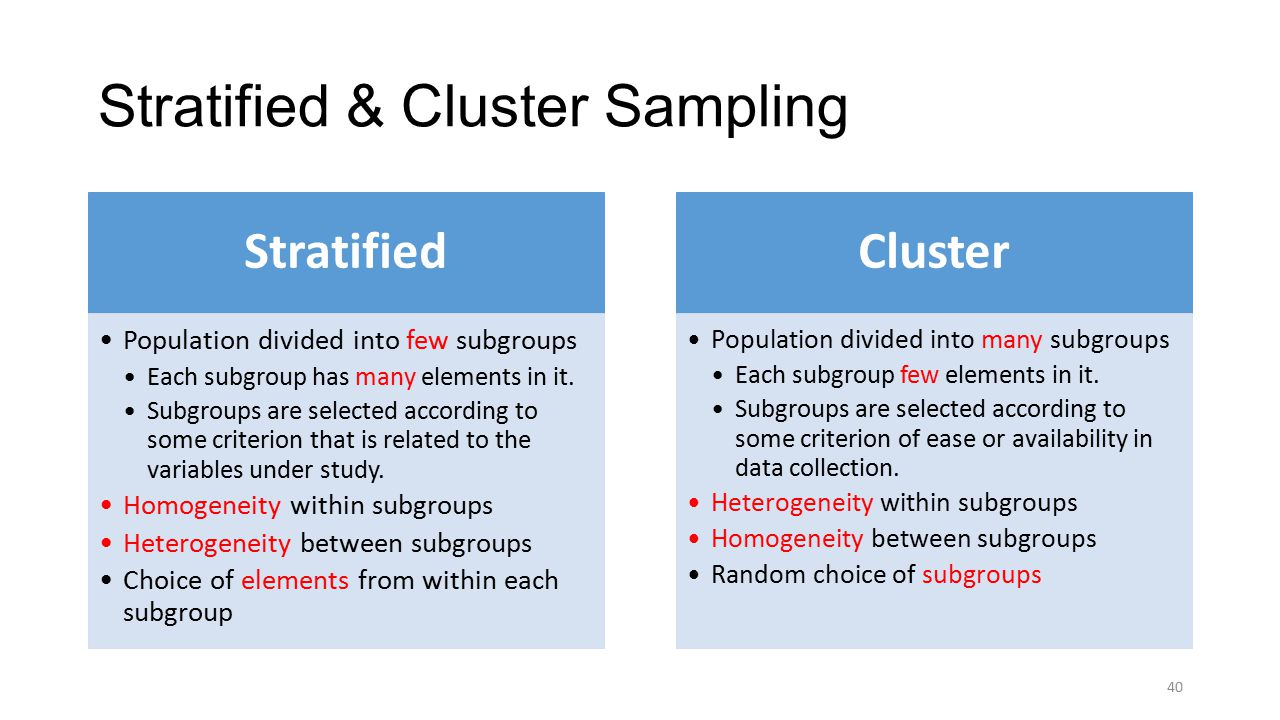 Systematic Sampling
It is when you choose every “nth” individual to be a part of the sample. For example, you can choose every 5th person to be in the sample. Systematic sampling is an extended implementation of the same old probability technique in which each member of the group is selected at regular periods to form a sample. There’s an equal opportunity for every member of a population to be selected using this sampling technique.
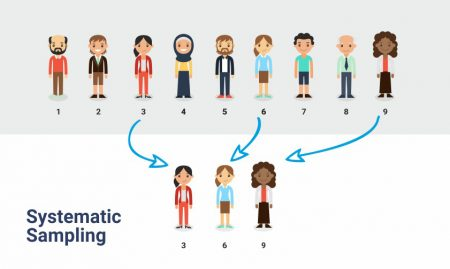 Types of Non-probability Sampling
Four main techniques used for a non-probability sample:

Convenience

Judgemental

Snowball 

Quota
Convenience Sampling
It is a non-probability sampling technique used to create sample as per ease of access, readiness to be a part of the sample, availability at a given time slot or any other practical specifications of a particular element. 
Convenience sampling involves  selecting haphazardly those cases that are easiest to obtain for your sample, such as the person interviewed at random in a shopping center for a television program.
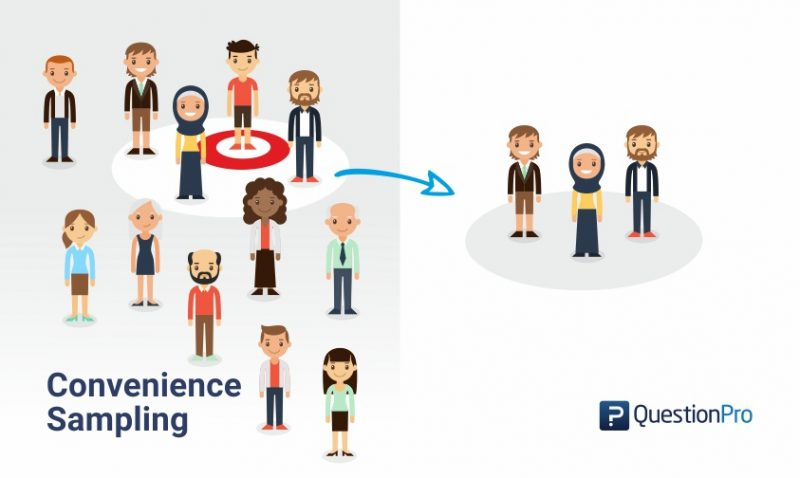 Judgmental Sampling
In the judgmental sampling, also called purposive sampling, the sample members are chosen only on the basis of the researcher’s knowledge and judgment.
It enables you to select cases that will best enable you to answer your research question(s) and to meet your objectives.
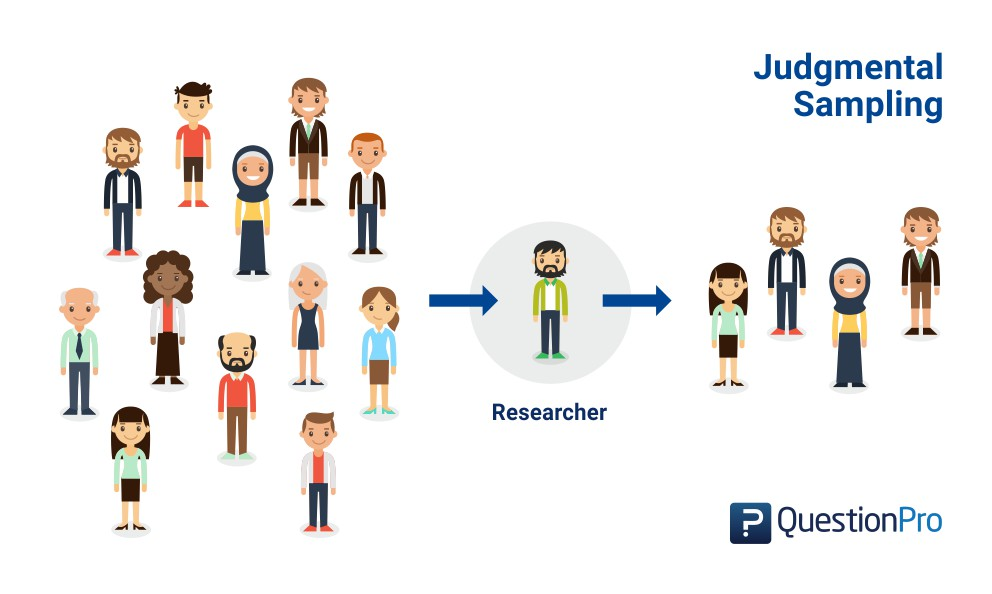 Snowball Sampling
Snowball sampling method is purely based on referrals and that is how a researcher is able to generate a sample. Therefore this method is also called the chain-referral sampling method.
This sampling technique can go on and on, just like a snowball increasing in size (in this case the sample size) till the time a researcher has enough data to analyze, to draw conclusive results that can help an organization make informed decisions.
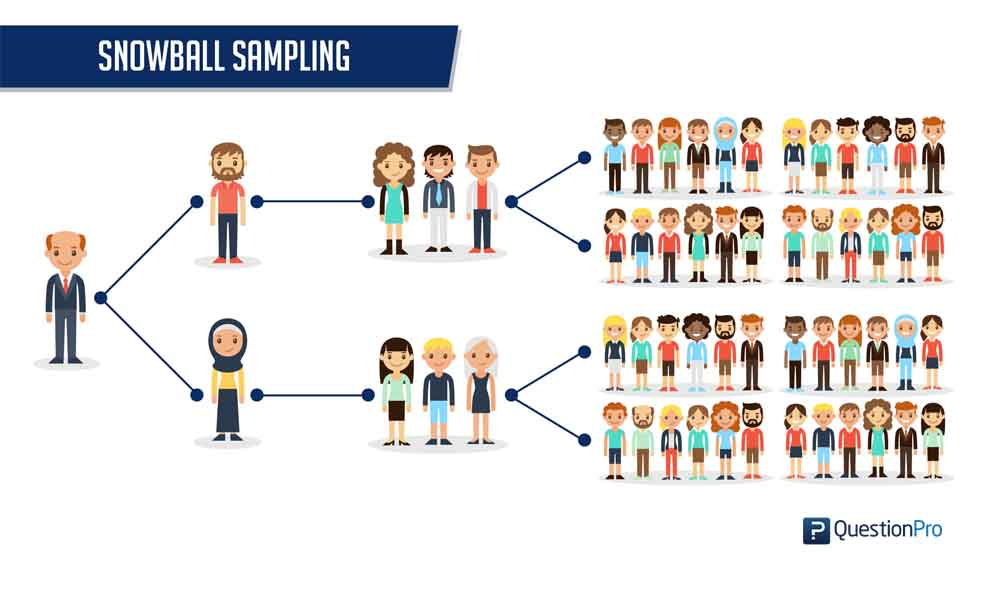 Quota Ssampling
Selection of members in this sampling technique happens on basis of a pre-set standard. In this case, as a sample is formed on basis of specific attributes, the created sample will have the same attributes that are found in the total population. It is an extremely quick method of collecting samples.
Quota sampling is therefore a type of stratified sample in which selection of cases within strata is entirely non-random.
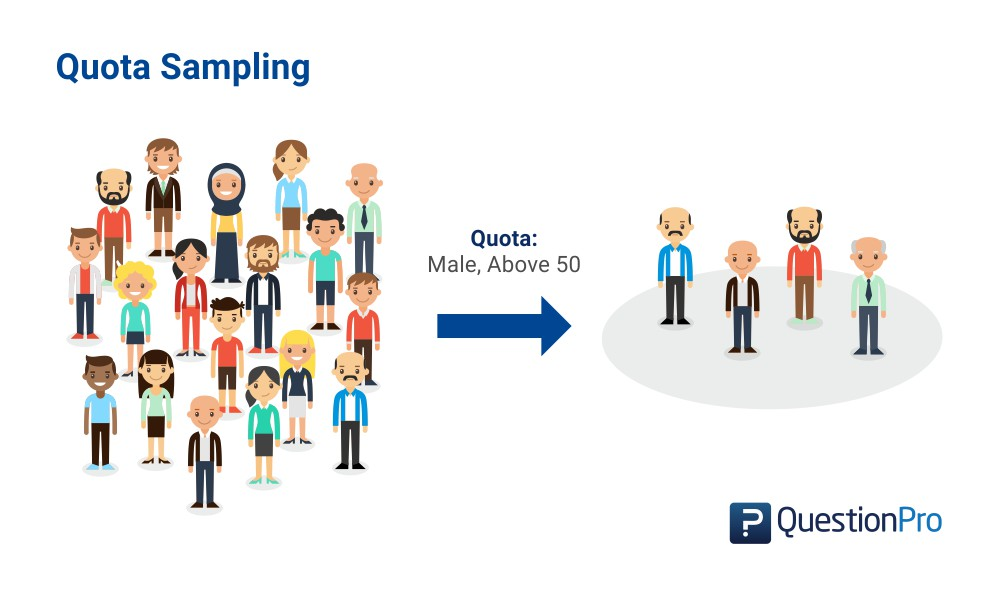